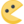 Listen to the teacher carefully!
Hello!
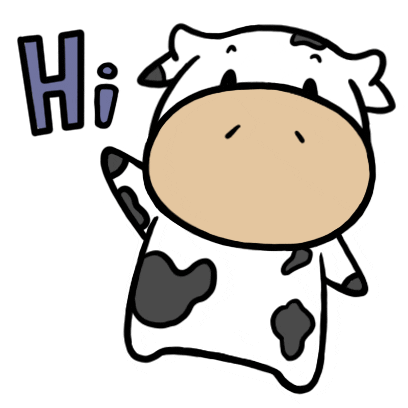 How are you today?
Have a nice day!
1
How to pronounce -s/-es
Cách 1 (dựa trên chữ viết):
tận cùng là –ses, -xes, -zes, -ces, -shes, 				-ches, -ges
1. /iz/:

2. /s/:

3. /z/:
tận cùng là –phs, -ghs, -p(e)s, -t(e)s, -k(e)s
những trường hợp còn lại
3
Cách 2 (dựa trên phát âm):
, /k/, /p/, /f/, /t/, /θ/
Voiceless (vô thanh):
, /v/, /b/, /g/, /d/...
Voiced (hữu thanh):
+ nguyên âm
Vocal cords
(dây thanh quản)
/s/
/z/
4
Cách 2 (dựa trên phát âm):
tận cùng là âm gió /s, z/ và /ʃ, tʃ, ʒ, dʒ/
1. /iz/:

2. /s/:

3. /z/:
tận cùng là vô thanh /k, p, f, t/ và /θ/
tận cùng là hữu thanh (những trường hợp còn lại)
5
/iz/
/s/
/z/
Âm gió
/s, z/ và /ʃ, tʃ, ʒ, dʒ/
Vô thanh 
/k, p, f, t / và /θ/
Hữu thanh
(những trường hợp còn lại)
Examples:
match-matches
/iz/
laugh-laughs
talk - talks
/s/
/s/
/iz/
wash-washes
stop - stops
cough-coughs
/s/
/s/
want - wants
/s/
plough-ploughs
/z/
leave-leaves
/z/
/z/
need - needs
month-months
/z/
go-goes
/s/
6
How to pronounce -ed
Cách 1 (dựa trên chữ viết):
tận cùng là –ted, -ded
1. /id/:

2. /t/:

3. /d/:
tận cùng là –phed, -ghed, -ped, -ked, - ced, -ssed, 				-shed, -ched, -xed
những trường hợp còn lại
8
Cách 2 (dựa trên phát âm):
tận cùng là  /t, d/
1. /id/:

2. /t/:

3. /d/:
tận cùng là vô thanh /s, k, p, f/
tận cùng là hữu thanh (những trường hợp còn lại)
9
/id/
/t/
/d/
Trùng âm
/t, d/
Vô thanh 
/s, k, p, f/
Hữu thanh
(những trường hợp còn lại)
Examples:
invited
/id/
laughed
married
/t/
/d/
/id/
attracted
expressed
weighed
/t/
/d/
developed
/t/
promise-promised
/id/
decided
/t/
/t/
looked
advise-advised
/t/
breathed
/d/
10
wretched
(khốn khổ)
rugged 
(lởm chởm)
Notes:
beloved 
(đáng yêu)
Những động từ thêm –ed, được sử dụng như tính từ (adj)  luôn được phát âm là /id/
naked
(không mặc quần áo)
dogged
(gan lì)
wicked
(gian xảo)
hatred
(hận thù)
sacred
(thiêng liêng)
ragged
(rách rưới)
11
Learned (adj) /id/: có học
Learned (v) /d/: học
Notes:
Crooked (adj) /id/: xoắn
Crooked (v) /t/: lừa đảo
Aged (adj) /id/: có tuổi
Aged (v) /t/: già đi
Used (adj) /id/: từng sử dụng
Used (v) /d/: sử dụng
Blessed (adj) /id/: may mắn
Blessed (v) /t/: ban phước lành
Crabbed (adj) /id/: khó đọc
Crabbed (v) /d/: gắt gỏng
Cursed (adj) /id/: đáng ghét
Cursed (v) /t/: nguyền rủa
12
Thank you for listening!
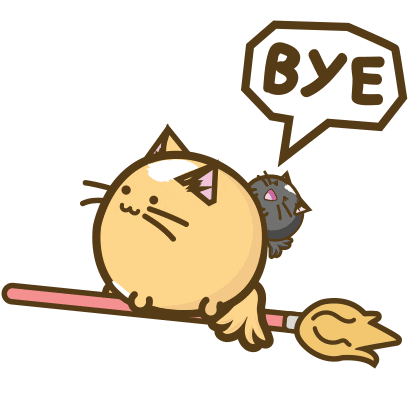 13
Credits
Special thanks to all the people who made and released these awesome resources for free:
Presentation template by SlidesCarnival
Photographs by Unsplash
Background by Paaatterns
14
Presentation design
This presentation uses the following typographies:
Titles: Zilla Slab
Body copy: Red Hat Text

Download for free at:
https://www.fontsquirrel.com/fonts/zilla-slab
https://www.fontsquirrel.com/fonts/red-hat
You don’t need to keep this slide in your presentation. It’s only here to serve you as a design guide if you need to create new slides or download the fonts to edit the presentation in PowerPoint®
15
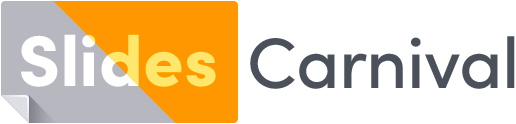 Free templates for all your presentation needs
For PowerPoint and Google Slides
100% free for personal or commercial use
Ready to use, professional and customizable
Blow your audience away with attractive visuals
16